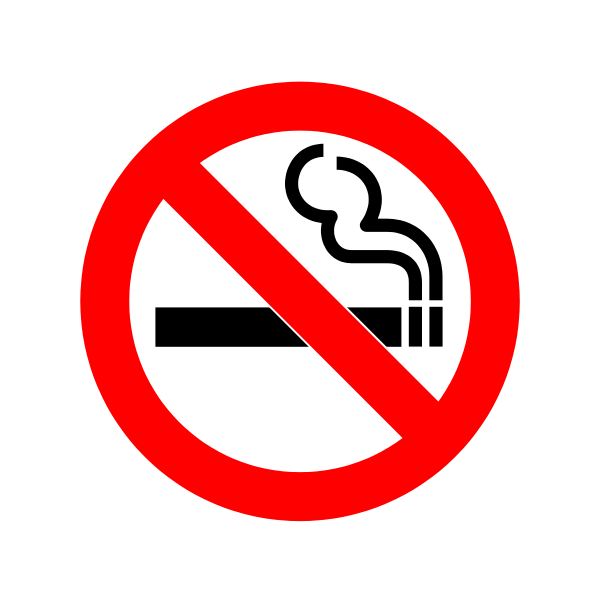 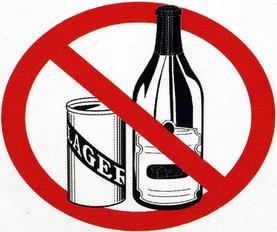 Профилактика вредных привычек школьников
Школа «Бакалавриат»
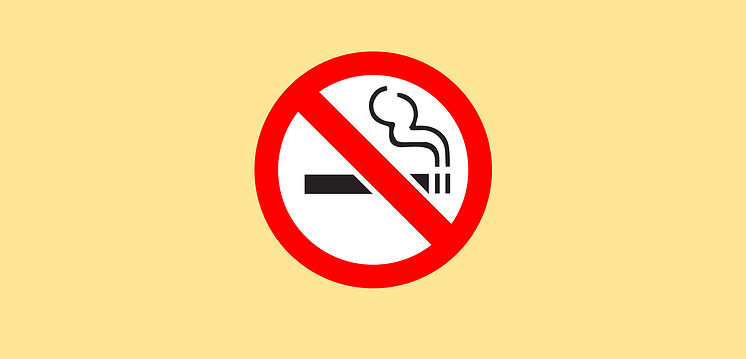 Курение - одна из самых распространенных вредных привычек у школьников, и педагог должен быть знаком с начальными проявлениями и динамикой ее развития. В самом процессе курения наиболее ярко проявляется стремление подражать взрослым и чувствовать себя взрослым. Подросток при курении копирует все детали этого процесса, характерные для того лица, которому он стремится подражать. При негативном отношении родителей к этой патологической привычке ребенок начинает курить тайком в компании сверстников, в дали от взрослых. В процессе курения реализуется стремление подростков к группированию. Чтобы купить сигареты, подросток начинает "выкраивать" деньги из выдаваемых родителями на различные цели (завтраки, кино).
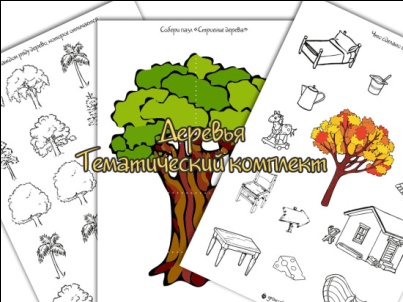 В процессе курения реализуется стремление подростков к группированию. Чтобы купить сигареты, подросток начинает "выкраивать" деньги из выдаваемых родителями на различные цели (завтраки, кино). Появляется страстное желание с шиком вынуть из кармана пачку в красивой упаковке и броскими этикетками, распечатать, вынуть сигарету, закурить и угостить сверстников. И у большинства подростков на первых этапах курение вызывает неприятные ощущения (кашель, першение в горле, головокружение, тошноту). Подростки, часто прибегающие к курению плохо учатся, часто болеют простудными заболеваниями, у них нарушается аппетит, они становятся раздражительными и конфликтными.
Причины привыкания к курению различны. На первых порах это, как правило, подражание, затем в процессе курения вырабатывается стойкий условный рефлекс, и, наконец, главная причина - развитие при длительном табакокурении пристрастие к никотину - одной из разновидностей наркомании. При никотиномании развивается характерная наркоманическая зависимость от табакокурении, имеющая определенные стадии.Первая стадия. Исчезновении даже при частом курении различных неприятных ощущений в организме и появления навязчивого труднопреодолимого желания курить. Переносимость никотина на этой стадии высокая и доходит до 10-15 сигарет в день. У курильщика появляется чувство якобы повышающейся при курении работоспособности, улучшения самочувствия.
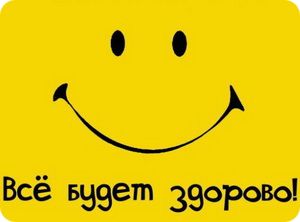 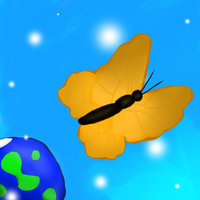 Вторая стадия. Влечение к курению принимает навязчивый характер. При перерыве в курении появляются чувство психического дискомфорта, внутренняя неудовлетворенность. Выносливость к никотину повышается, и подросток может выкурить до 20-25 сигарет в день. На этой стадии появляются признаки болезненных нарушений внутренних органов: бронхиты, изменения пульса, колебания артериального давления. Появляется расстройство центральной нервной системы в виде нарушений сна, раздражительности.
Третья стадия более тяжелая стадия никотиномании. Однако на этом этапе бросить курить уже довольно трудно. Многие пытаются бросить, но вскоре возобновляют курение под влиянием различных причин: уговоры курящей компании, неприятности.Борьбу с курением и пропаганду о вреде курения необходимо начинать с младшего школьного возраста, используя для этого средства (беседы, лекции, кинофильмы, плакаты), чтобы выработать у школьника отрицательное отношение к курению. К этой работе необходимо привлекать родителей и общественные организации.
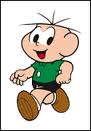 Качества мужчины проявляются не в умении курить, но в умении рационально организовывать свою жизнь и жизнь своей семьи.Девушки курят, по их словам, потому, что "это нравится мальчикам". На вопрос юношам, как они относятся к курению девушек, большинство положительно оценили курение девушек и лишь немногие осуждали. Когда же у юношей спросили, допускают ли они, чтобы их жена курила, почти все категорически ответили "нет". Девушкам нужно тактично объяснять, что только в случае, когда девушка для юноши просто знакомая, с которой приятно проводить время, против ее курения не возражают. Будущей жене и матери своих детей юноша не простит курения.Когда родители и учитель убедились в том, что юноша или девушка начал курить, совершено, неуместны запреты, окрики, наказания. Чаще они не приводят к желаемому результату и срабатывают по принципу бумеранга - подросток будет курить "назло" учителю или родителям, к которым он негативно настроен.
Увлечение курением, как и другими вредными привычками и занятиями, ослабевает, если у школьника правильно организован досуг, исключено безделье, он увлекается искусством, наукой, спортом и постоянно обогащается духовно, интеллектуально, физически.Немаловажное влияние на формирование отношение школьника к курению оказывает круг интересов и характер установок того нормального коллектива, в котором он проводит свой досуг.